The 6th EAHRC

 Evaluation on regulation of antibiotics consumption in Bujumbura




Makuraza F.1 Havyarimana C. Manirakiza M.2  Muneza F.3  Nkengurutse D.4  Nyandwi J1.



1 Faculty of Health Sciences department of Medicine, Hope Africa University 
2 Internal medicine department, Kamenge University Hospital
3 Public Health Department, College of Public Health, University of Makerere
4Public health Department, Faculty of Medicine, Aix-Marseille University, France
1
INTRODUCTION
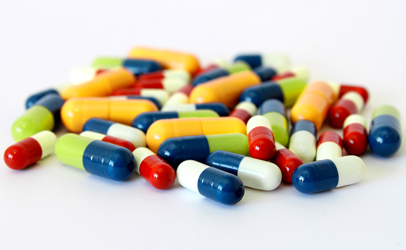 Antibiotics are medicines used to prevent and treat bacterial infections. 

Antibiotic resistance is a phenomenon that occurs naturally, but misuse of antibiotics in humans and animals is accelerating the process. Bacteria become antibiotic-resistant. These bacteria may infect humans and animals, and infections they cause are harder to treat than those caused by non-resistant bacteria.

Antibiotic resistance leads to higher medical costs, prolonged hospital stays, and increased mortality.
Actually, tackling antibiotic resistance is a high priority for WHO



We addressed one of the factors influencing it and we did it in pharmacies where we met pharmacists who are the first ones to receive clients who practice self-medication with antibiotics and clients doing this practice
2
MATERIAL AND METHODS
Study area
Urban area of Bujumbura
Study design
 Cross sectionnal study
Study population 
Clients who visited the 26 private and 6 public pharmacies of the urban area of Bujumbura from January 2015 and September 2015
Sellers of pharmacies we visited
Sampling
Systematic random sampling
Each 4th or 5th client was asked to complete the questionnaire
One seller per pharmacy was also given a specific questionnaire to complete
We alternated visits of those pharmacies after  15 days
3
Data collection tools and procedures
Clients were asked to answer an anonymous questionnaire regarding their use of medicines in the eight months preceding the present illness. Those who had practiced self-medication with antibiotics where asked questions about how they took those medicines, what medicines they used, the reasons that motivated them to choose the antibiotics presented,
Sellers were asked about their knowledge about self-medication with antibiotics but also about how is organized selling antibiotics in pharmacies they were working for.

Survey tool
Questionnaire
 
Data analysis 
Analyzation with Epi info 3.5.3 using mean and standard deviation for continuous variables, frequencies and proportions for categorical variables.
4
RESULTS
Graph 1: Symptoms leading to self-medication with antibiotics
5
Graph 2: Commonly used antibiotics in self-medication
6
Table 1: Reasons to self-medication with antibiotics
7
In 84,4% of the cases, self-medicated antibiotics were from community pharmacies. 

61.82% of our participants who practice self-medication to antibiotics normally pay the total amount of the fees without or not prescription,

93,7 % of the sellers interviewed responded they often ask a written prescription from those willing to buy antibiotics. Only one person always asked for the prescription.     
  
82% of the sellers declared they sell always non prescribed antibiotics whenever they receive prescription or not from the clients. 

Actually in Burundi, there is not yet policy and control services that are efficient reducing the phenomenon. As an example, there is no policy against commercialization of antibiotics without prescriptions in Burundi.
8
DISCUSSION
Frequencies are generally high in countries where similar studies were done (Lithuania (39,9%), Sudan (48%), Nairobi (53.5%), Abu Dhabi (56%) , Bujumbura (46%)) . 

Symptoms like cough, throat pain, thoracic pain related to pathologies of the respiratory airways motivate most self-medication to antibiotics. In our study, cough is in the second position after abdominal pain in the symptoms motivating self-medication. 

The omnipresence of the molecule of amoxicillin in our study but also in other similar studies can be explained by the fact the group of beta lactamines is most of the time used for pathologies of the respiratory pathway in outpatients consultation , and consequently they are the most known of the public.
9
CONCLUSION
Antibiotic resistance is accelerated by the misuse and overuse of antibiotics, as well as poor infection prevention and control and frequencies are very high.
Steps can be taken at all levels of society to reduce the impact and limit the spread of resistance especially for policy makers who should:


Ensure a robust national action plan to tackle antibiotic resistance is in place.

Improve surveillance of antibiotic-resistant infections.

Strengthen policies, programs, and implementation of infection prevention and control measures.

Regulate and promote the appropriate use and disposal of quality medicines.

Make information available on the impact of antibiotic resistance.
10
Acknowledgement
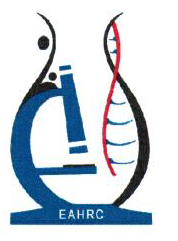 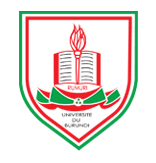 Thank you for your attention
11